RUTA DE TRABAJO“ARTES VISUALES”
1º BÁSICO
SEMANA DEL 29 AL 01 DE ABRIL
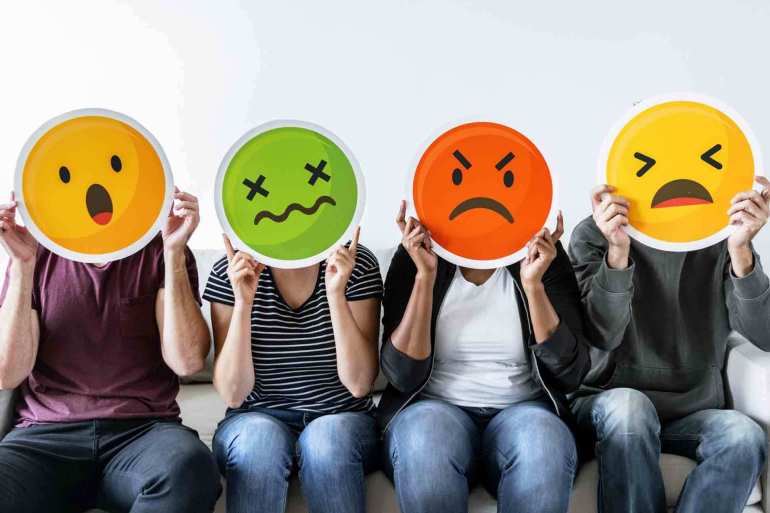 LAS EMOCIONES
SON EL CONJUNTO DE REACCIONES QUE PUEDE EXPERIMENTAR UN INDIVIDUO O SER VIVO, CUANDO RESPONDEN A CIERTOS ESTIMULOS EXTERNOS QUE LE PERMITEN ADAPTARSE A UNA SITUACIÓN CON RESPECTO A UNA PERSONA, OBJETO, LUGAR.
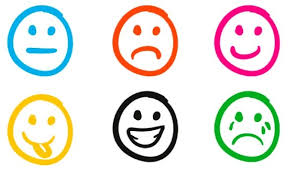 VIDEO DE LAS EMOCIONES
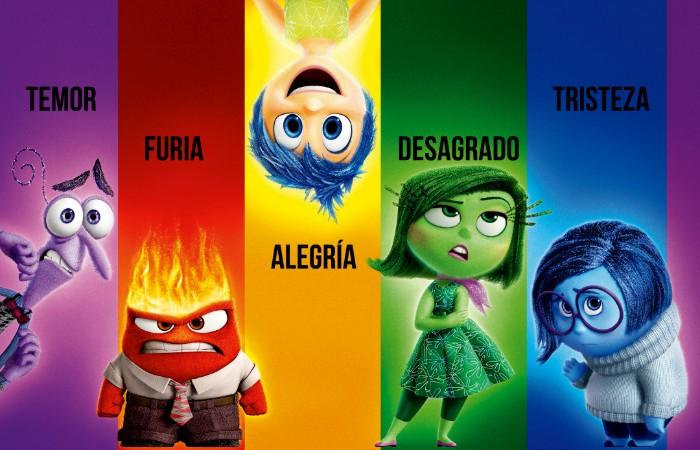 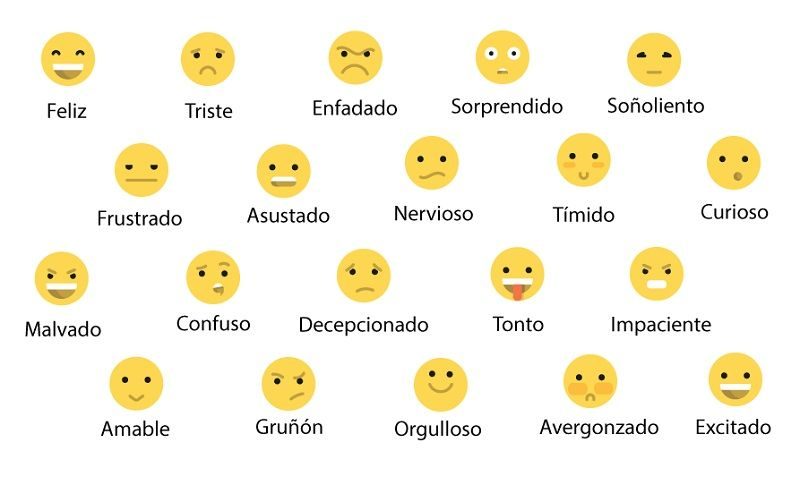 VIDEO DE LAS EMOCIONES
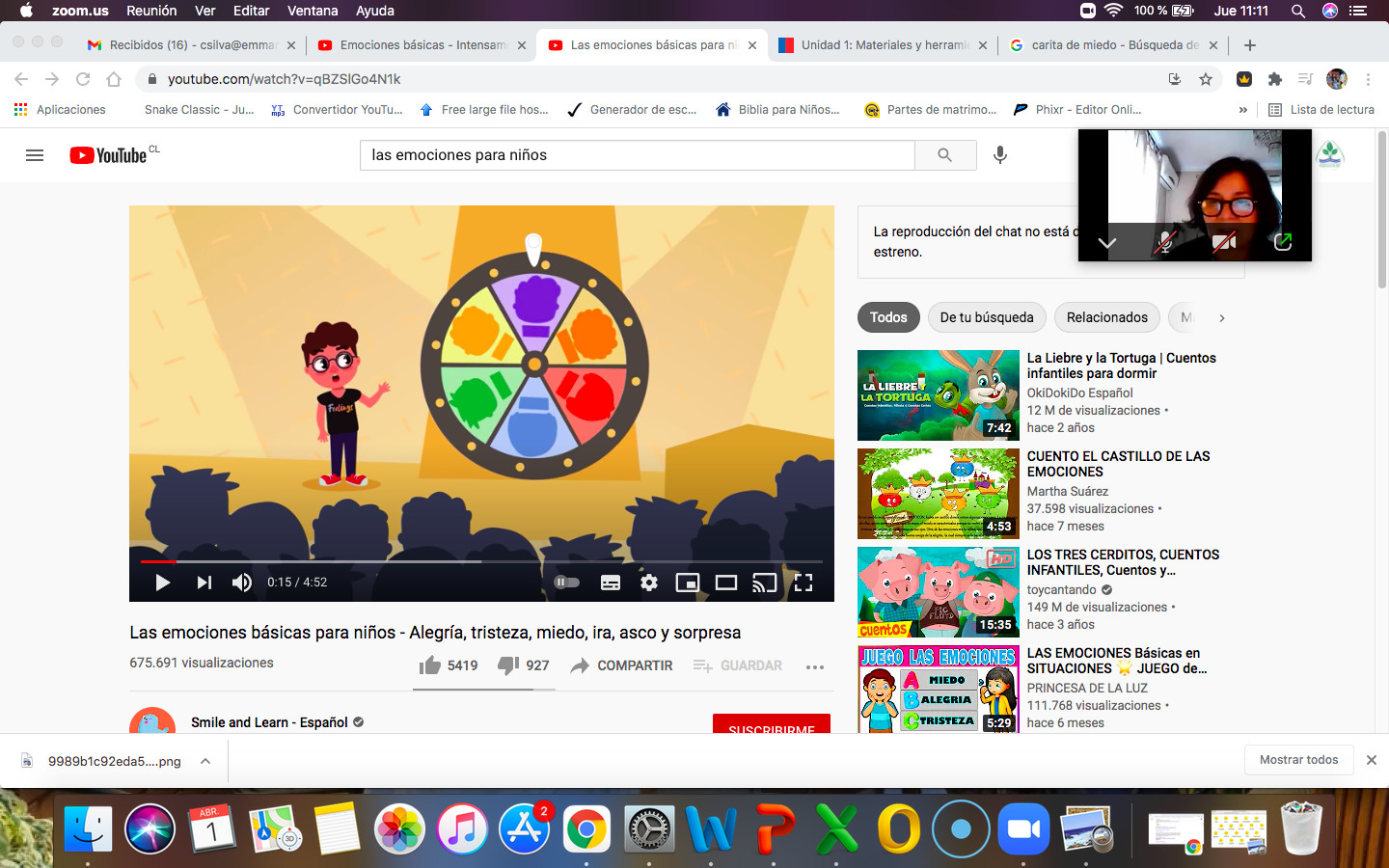 ES HORA DE JUGAR!!
TAREA (EN EL BUZÓN)
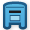 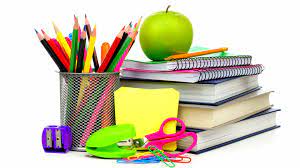 MATERIALES

*UNA HOJA DE BLOCK
*LAPIZ GRAFITO
*GOMA
*LAPICES DE COLORES
TAREA (EN EL BUZÓN)
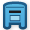 INSTRUCCIONES

1.- CON NUESTRO LAPIZ GRAFITO, DIVIDIREMOS LA HOJA DE BLOCK EN 4 PARTES

2.- ANTES DE DIBUJAR, SELECCIONAREMOS 4 EMOCIONES (2 POSITIVAS, 2 NEGATIVAS).

3.- SELECCIONAREMOS UN CUADRADO Y DIBUJAREMOS EN CADA UNO DE ELLOS UNA EMOCION.
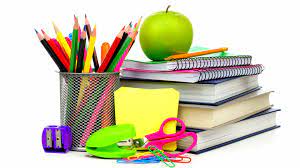 TAREA (EN EL BUZÓN)
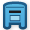 INSTRUCCIONES

4.- AL LADO IZQUIERDO, COLOCAREMOS LAS EMOCIONES POSITIVAS

5.- AL LADO DERECHO, COLOCAREMOS LAS EMOCIONES NEGATIVAS

6.- DEBES PINTAR CADA UNO DE TUS DIBUJOS DE FORMA LIMPIA Y ORDENADA.
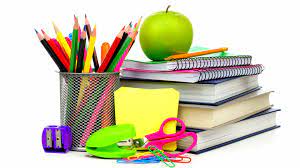 TAREA (EN EL BUZÓN)
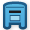 INSTRUCCIONES

7.- COMO TITULO COLOCAREMOS “LAS EMOCIONES”

8.- EN LA PARTE DE ABAJO, DEBEN COLOCAR EL NOMBRE DEL NIÑO O NIÑA.

9.- FECHA DE ENTREGA: DOMINGO 04-ABRIL
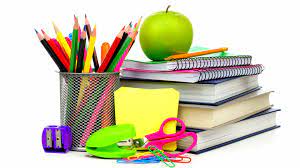 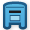 EJEMPLO
“LAS EMOCIONES”
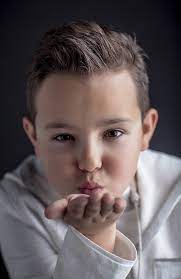 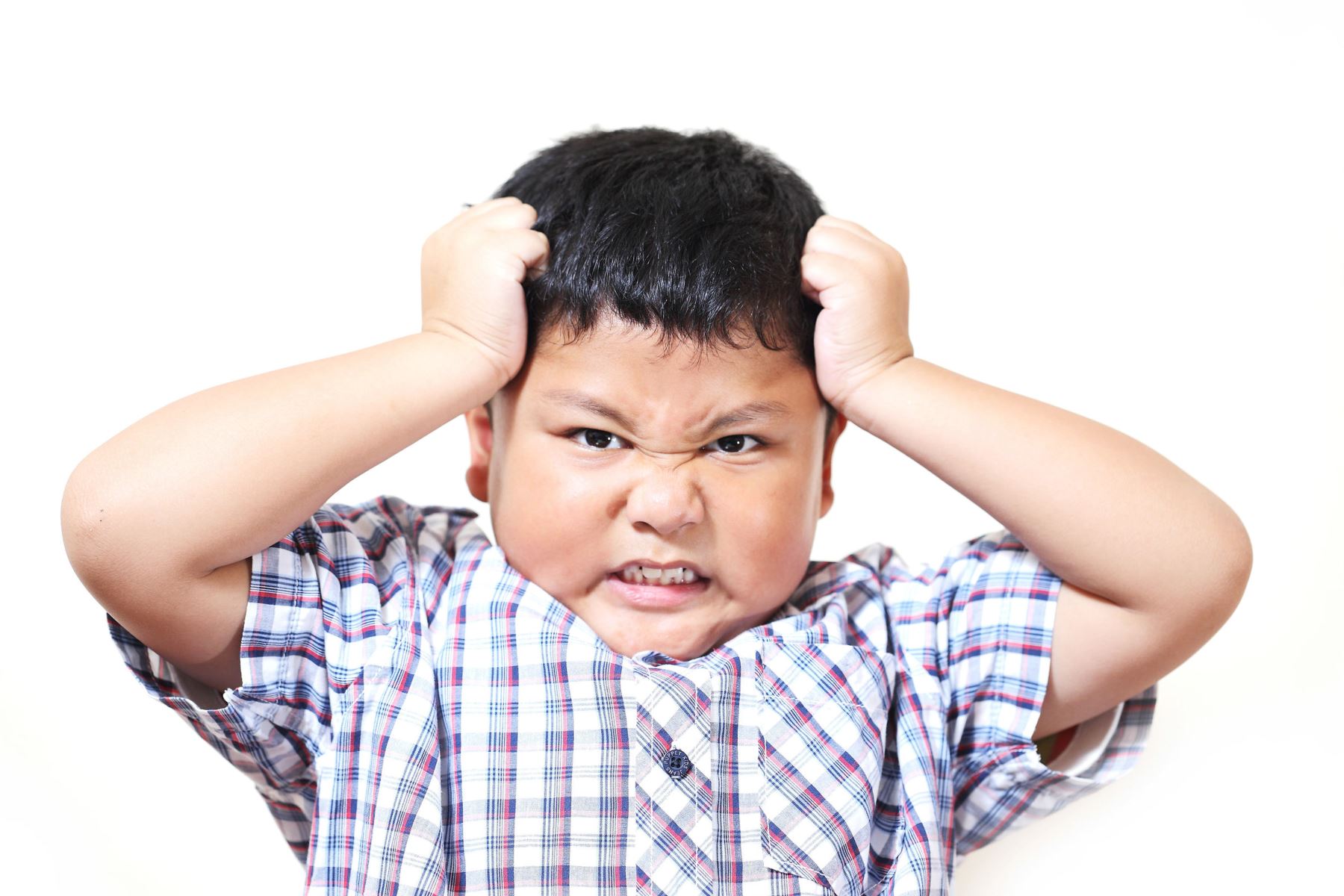 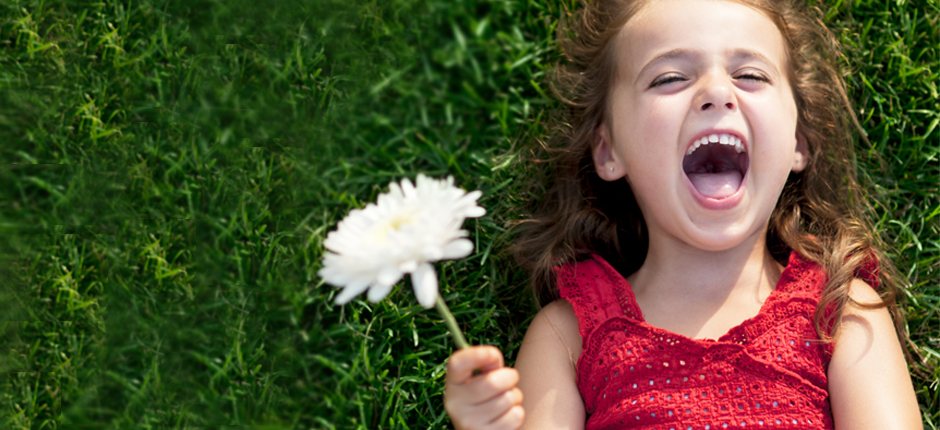 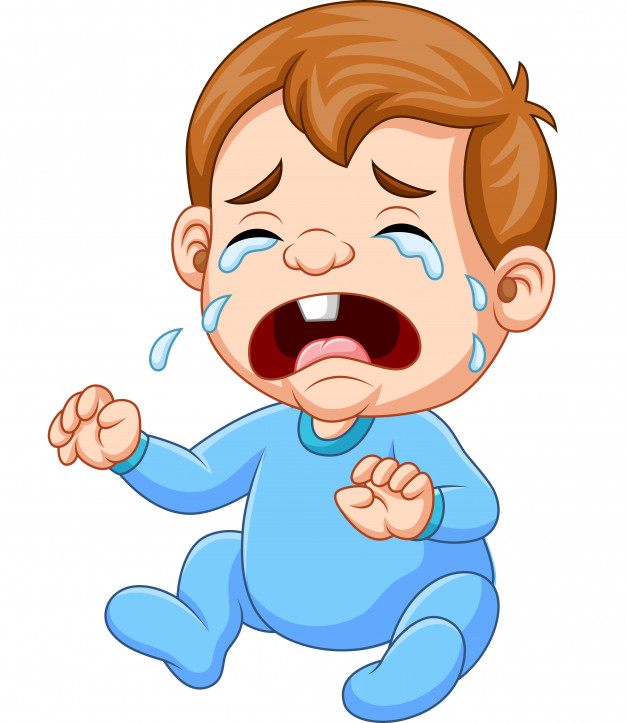 “NOMBRE DEL ALUMNO”
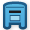 EJEMPLO
“LAS EMOCIONES”
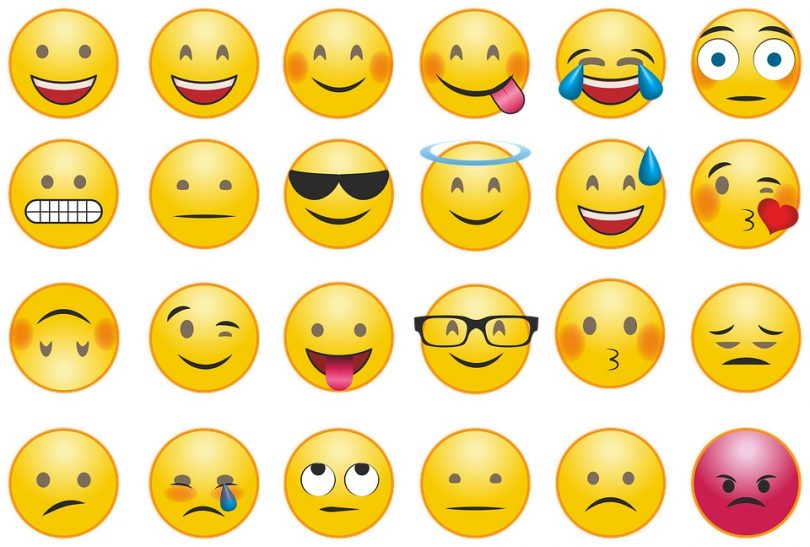 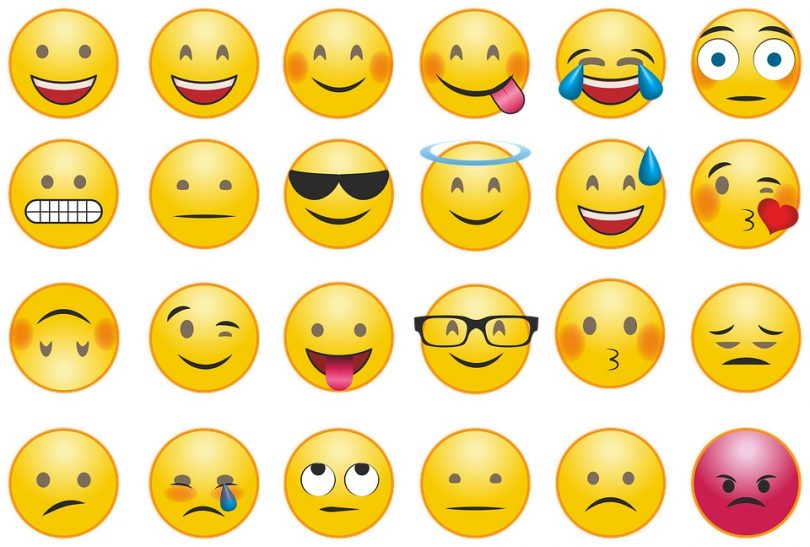 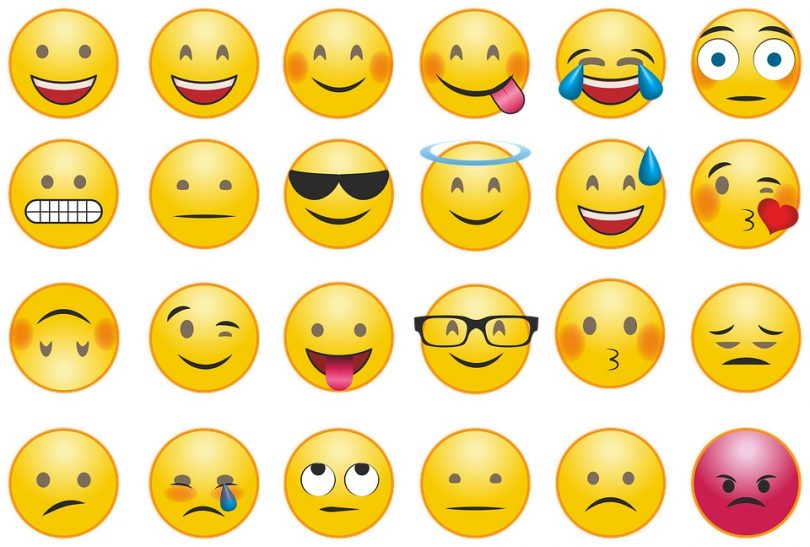 “NOMBRE DEL ALUMNO”